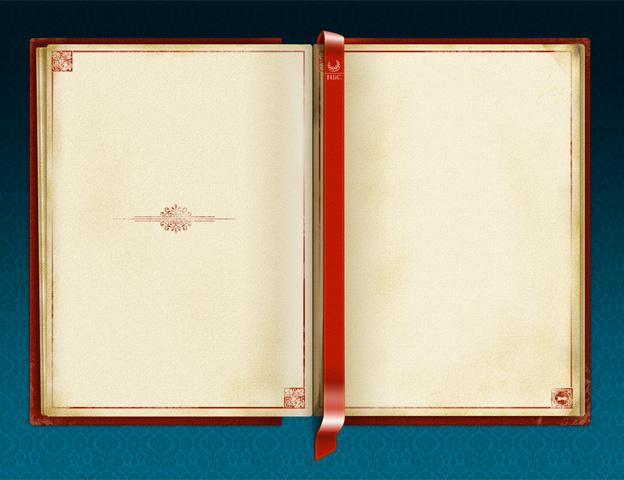 Криза старого порядку . Початок модернізації
Англія

Шотландія

Ірландія
Англійська революція
Англія
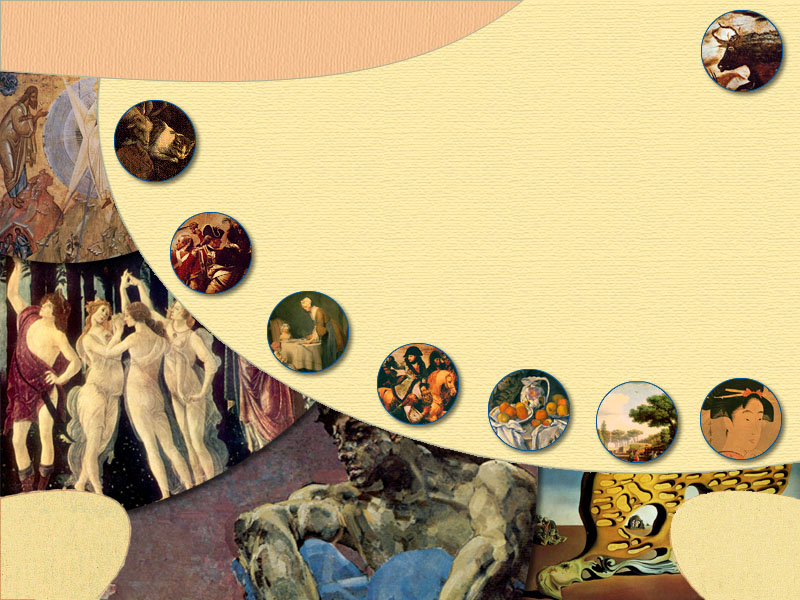 Англія - аграрна країна.
Розвиток мануфактурного виробництва.
Буржуазні відносини на селі
Розвиток зовнішньої та внутрішньої торгівлі  - торговельної компанії.
Початок створення колоніальної імперії-колонізація Північної Америки.
Політичне становище
Соціально - економічне становище
Англія - монархія.
Королівська династія Стюартів.
Королі Яків I і Карл I – кріплення абсолютизму на послаблення ролі парламенту .
Парламент – палата лордів і палата громад.
Загострення протиріч між аристократією та буржуазією.
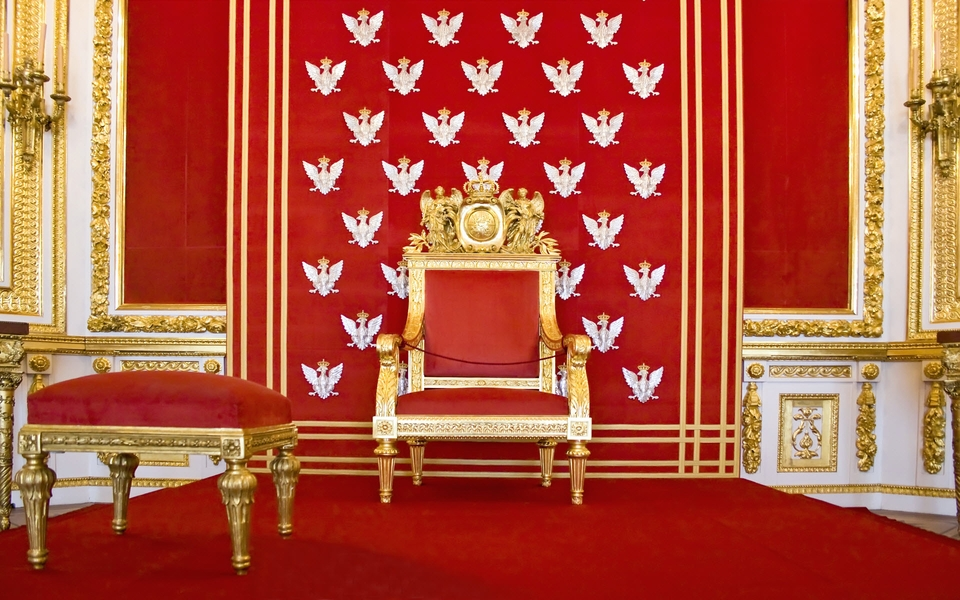 Король
Опозиція королівській владі
Опора королівської влади
Англіканська церква
Нове дворянство
«Старе дворянство»
Буржуазія
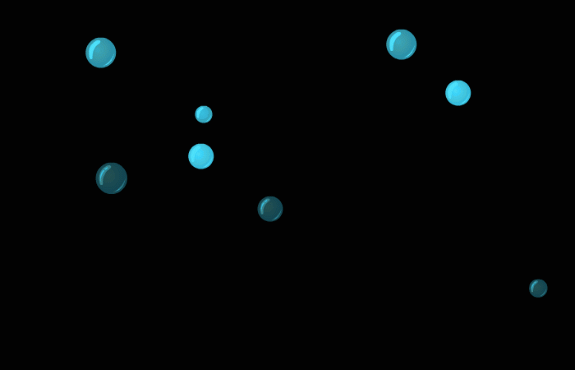 Пуританізм
Індеспенденти
Просвітеріани